GLAM Strategic Plan 2020/21-2022/23
A response to the impact of COVID-19
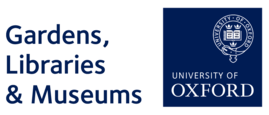 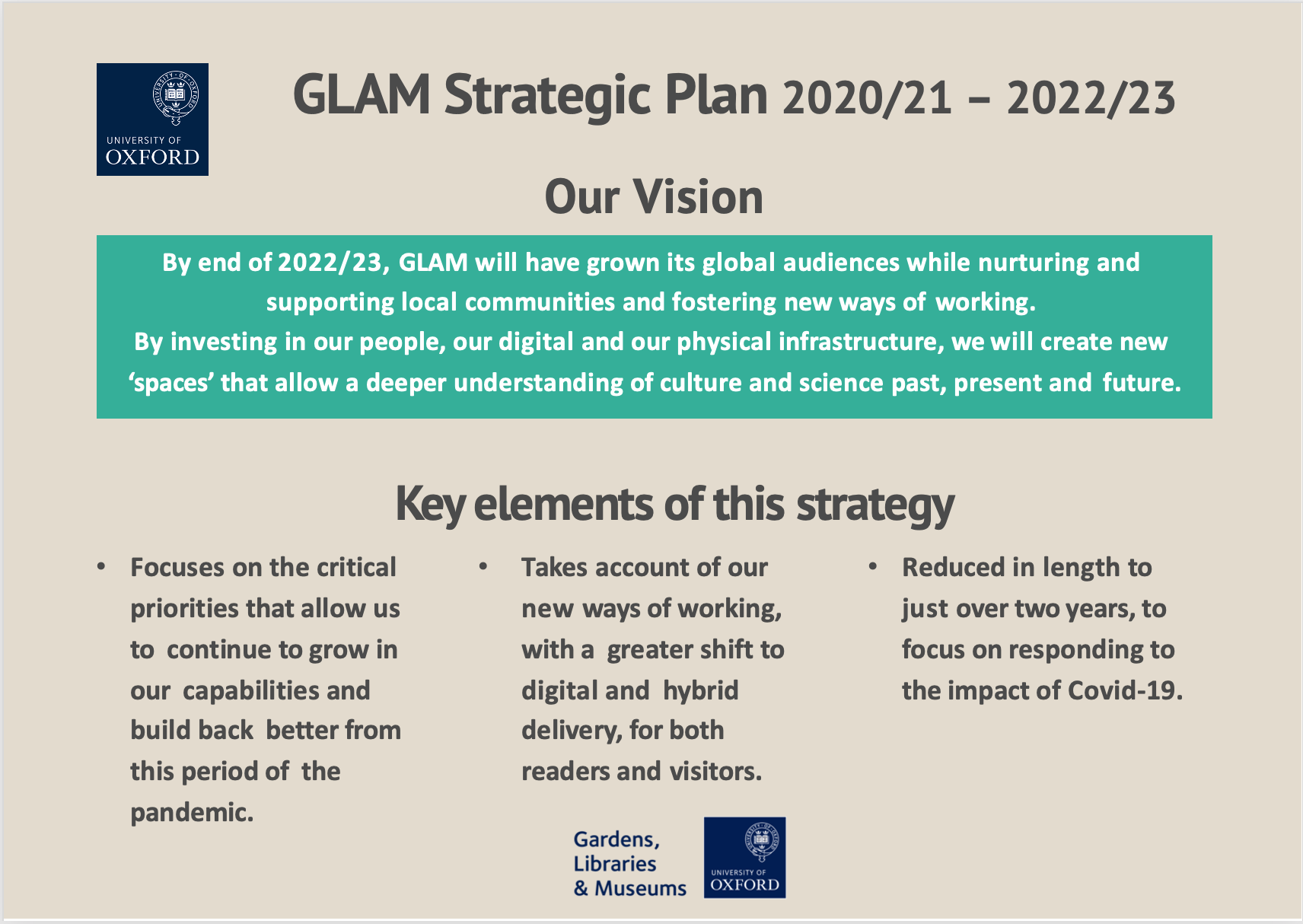 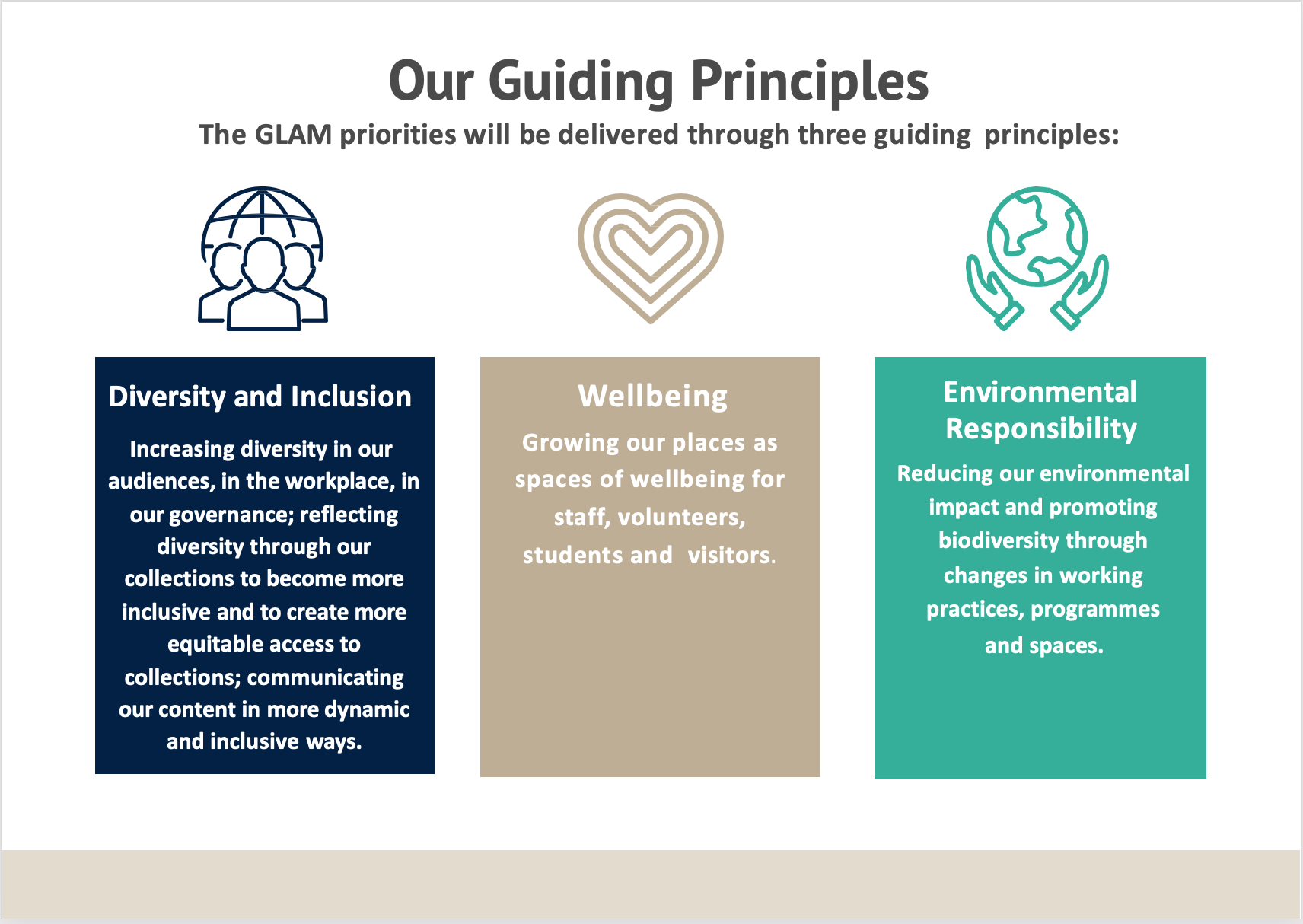 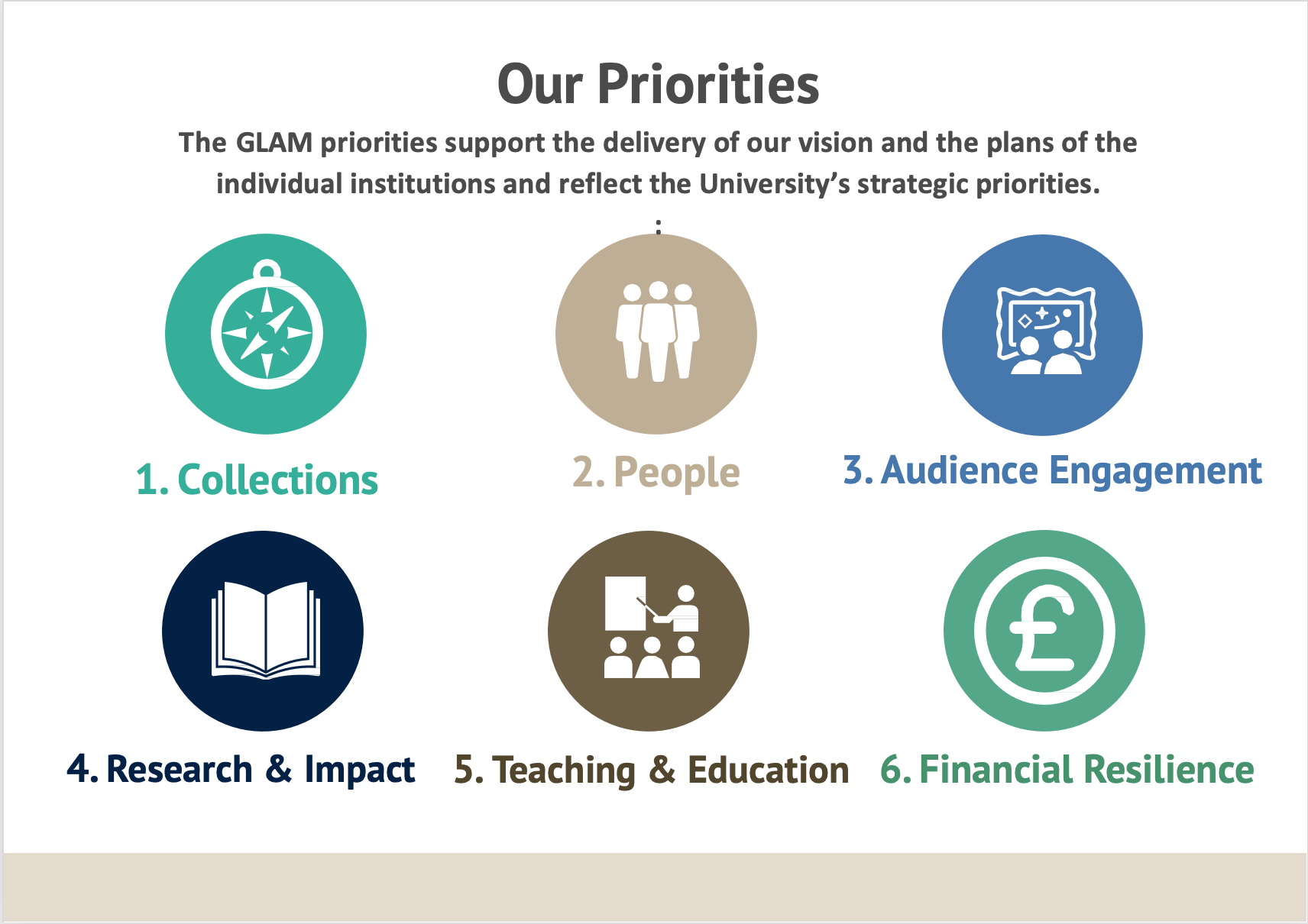 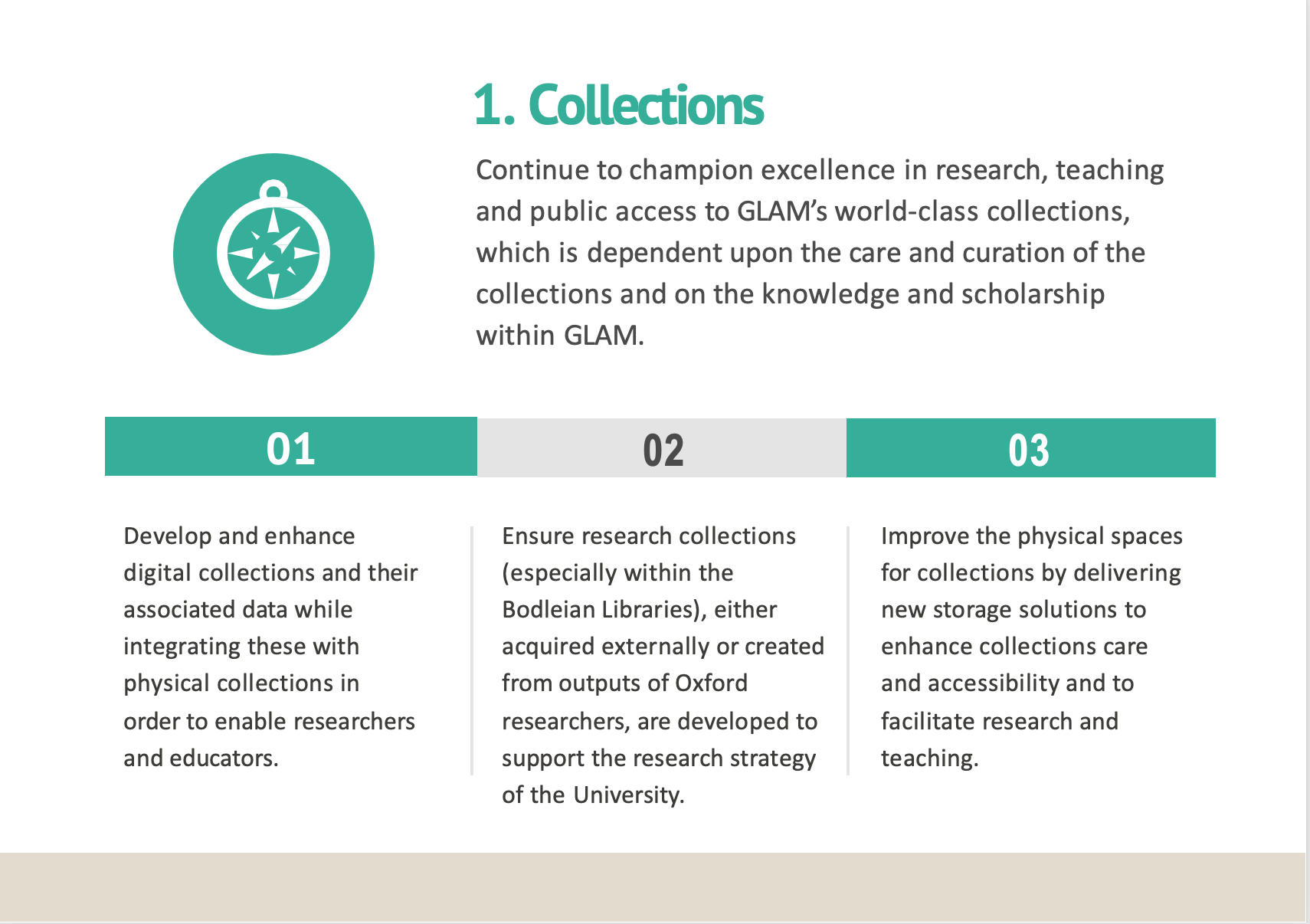 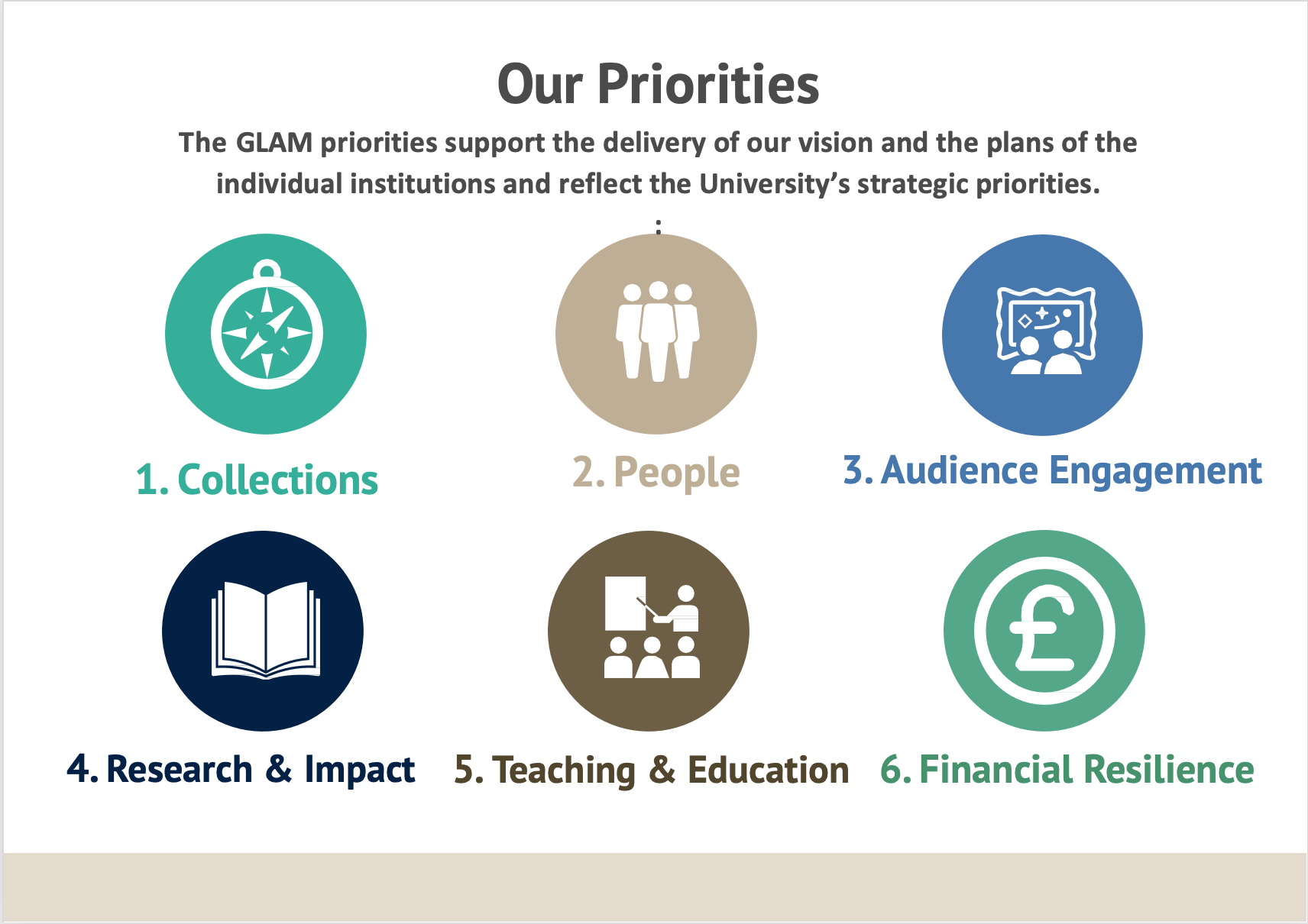 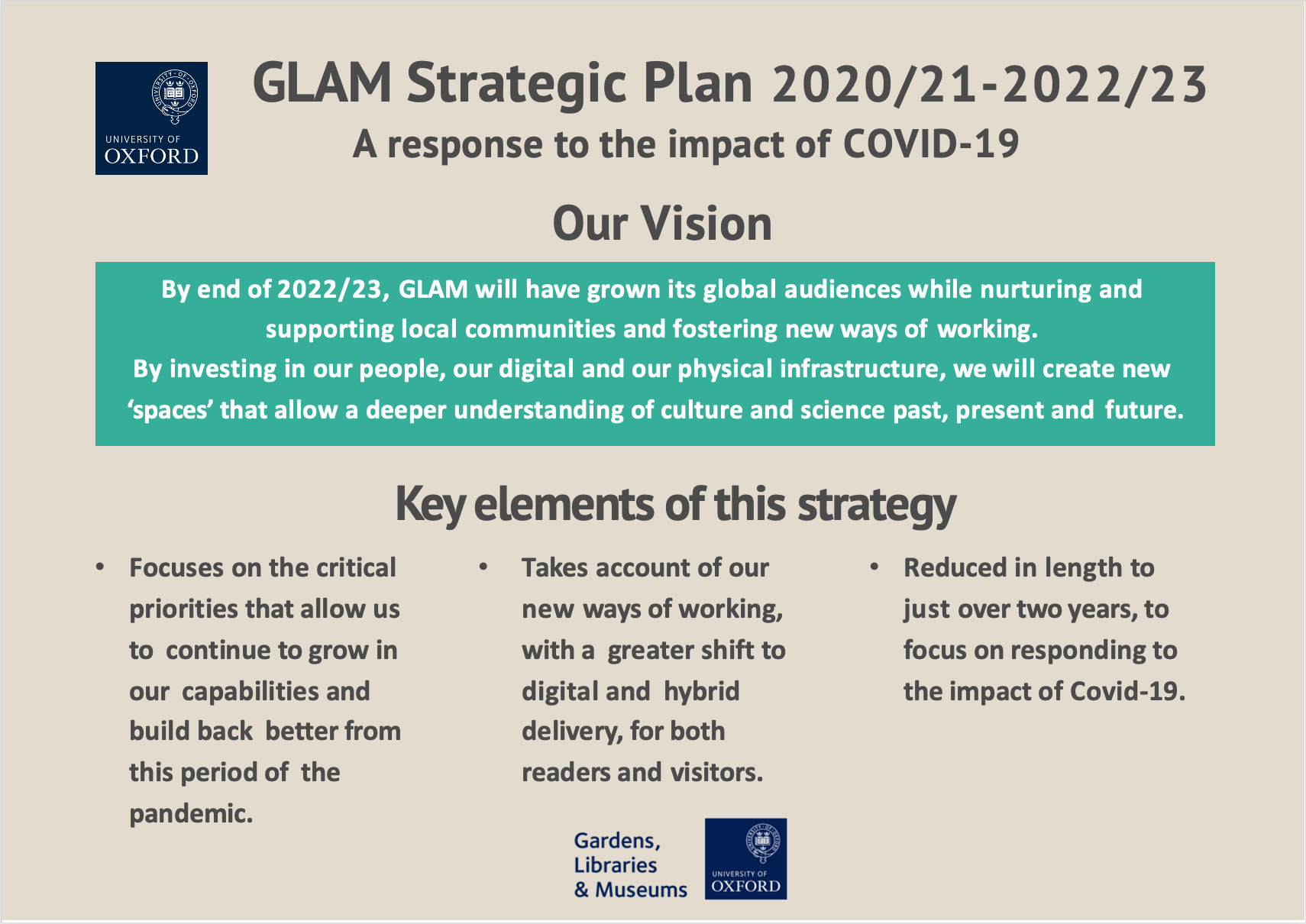 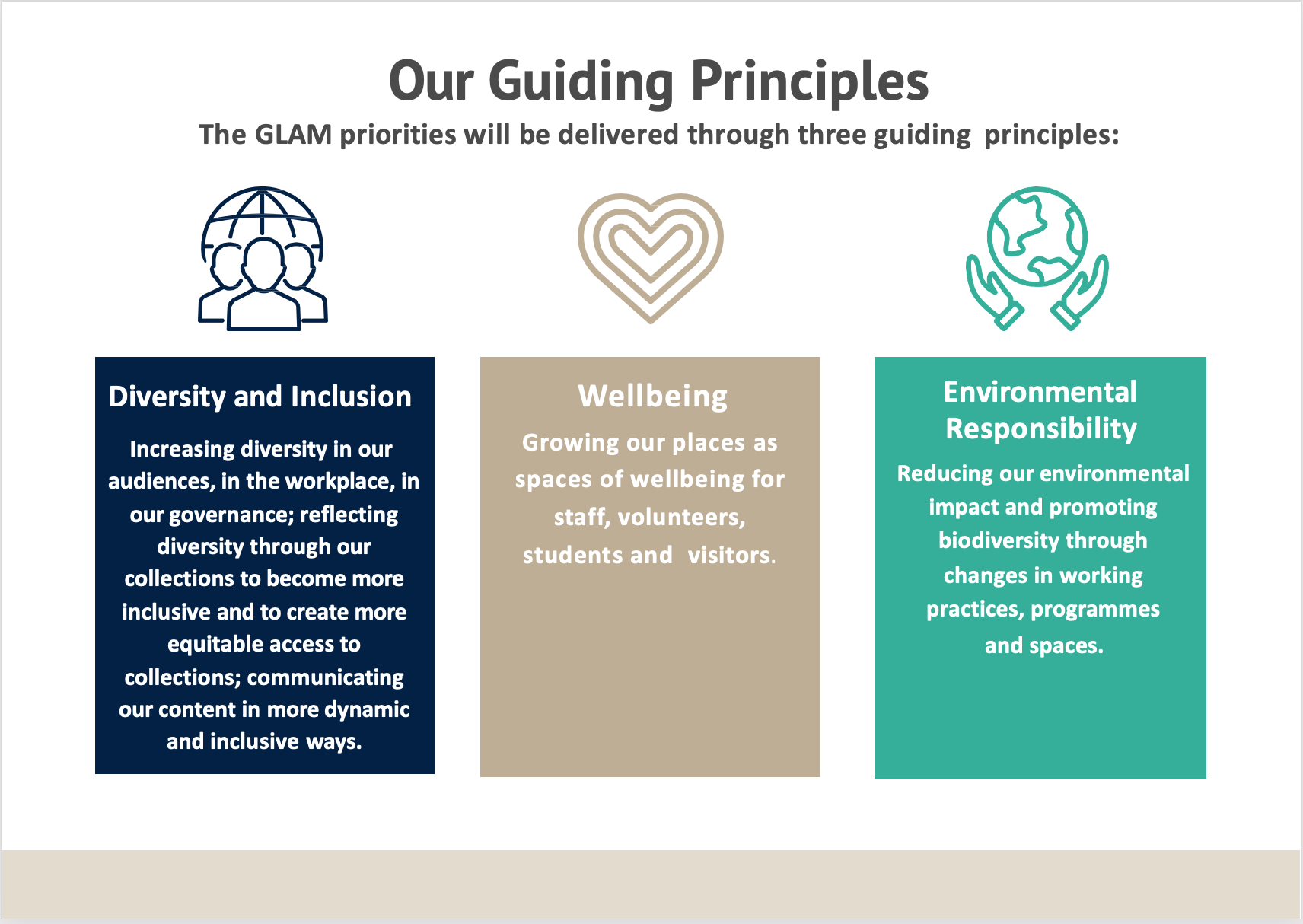 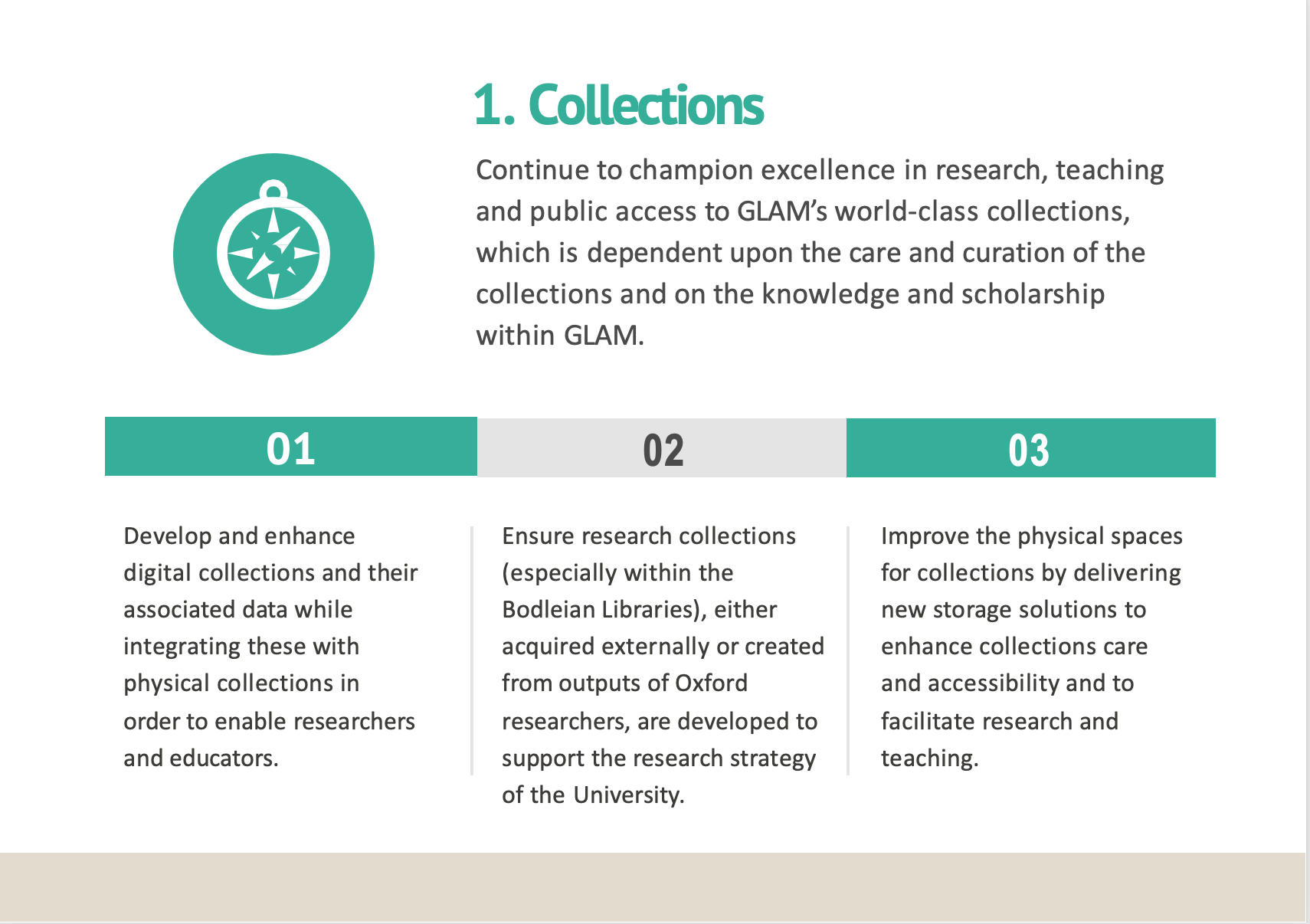 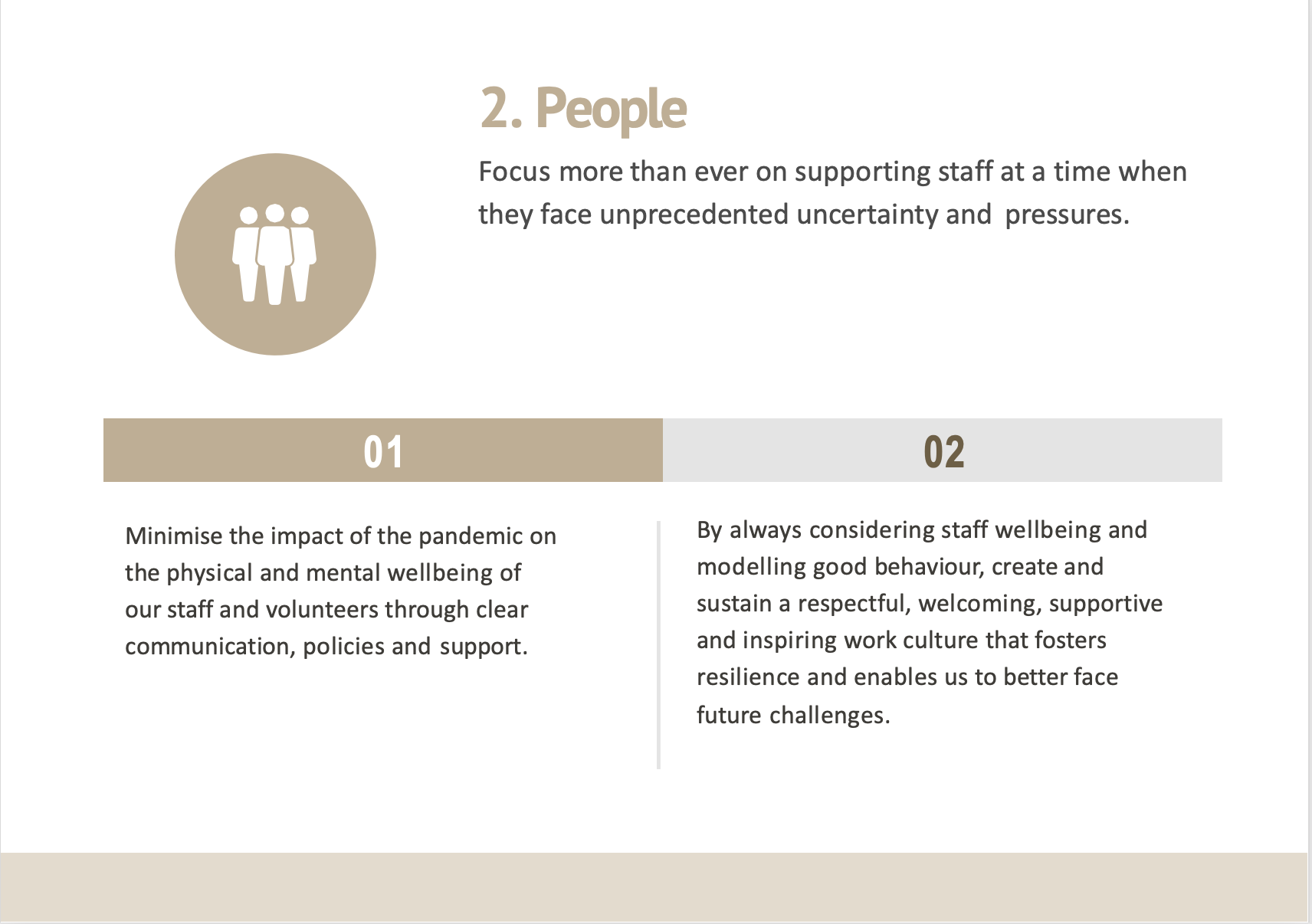 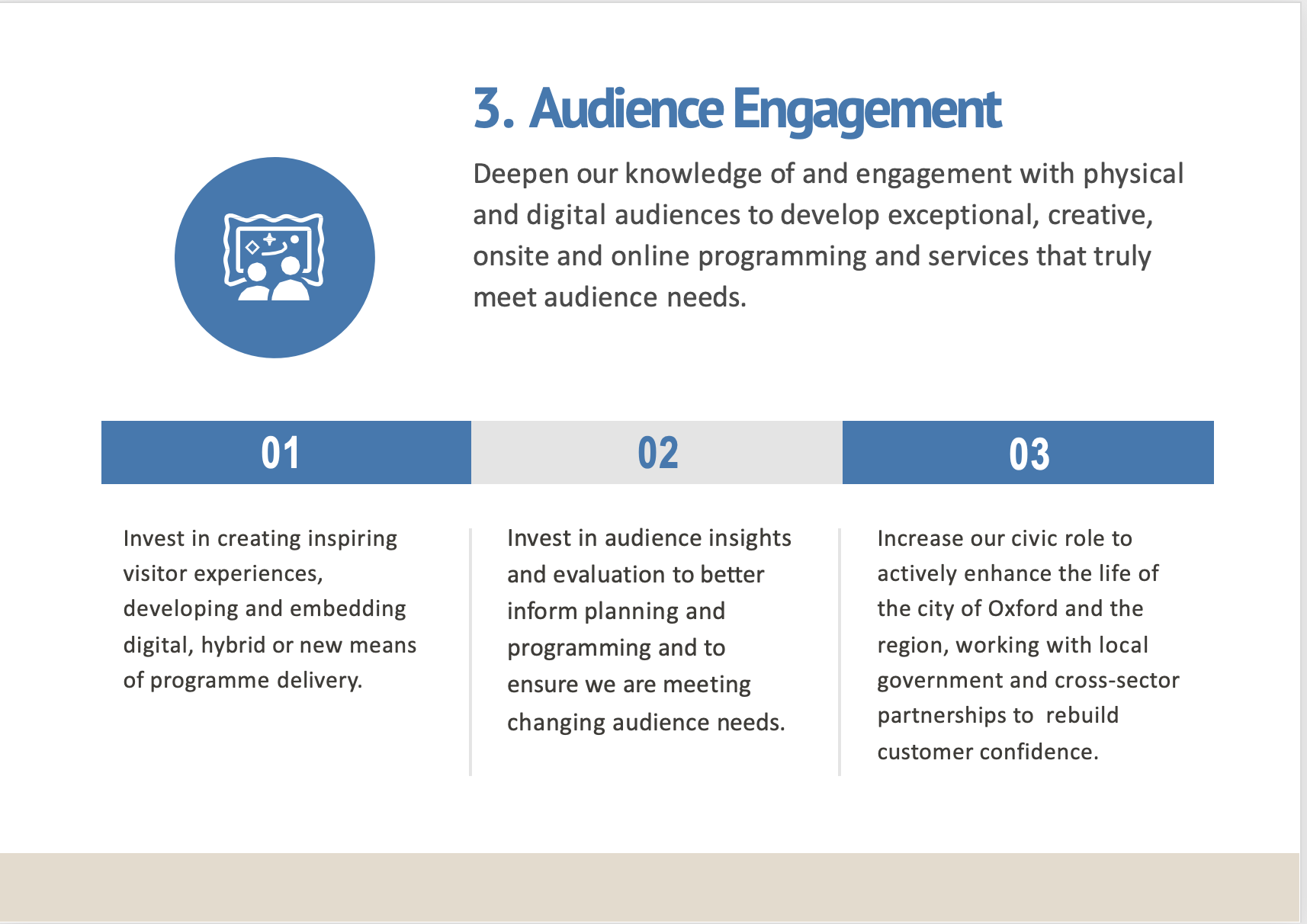 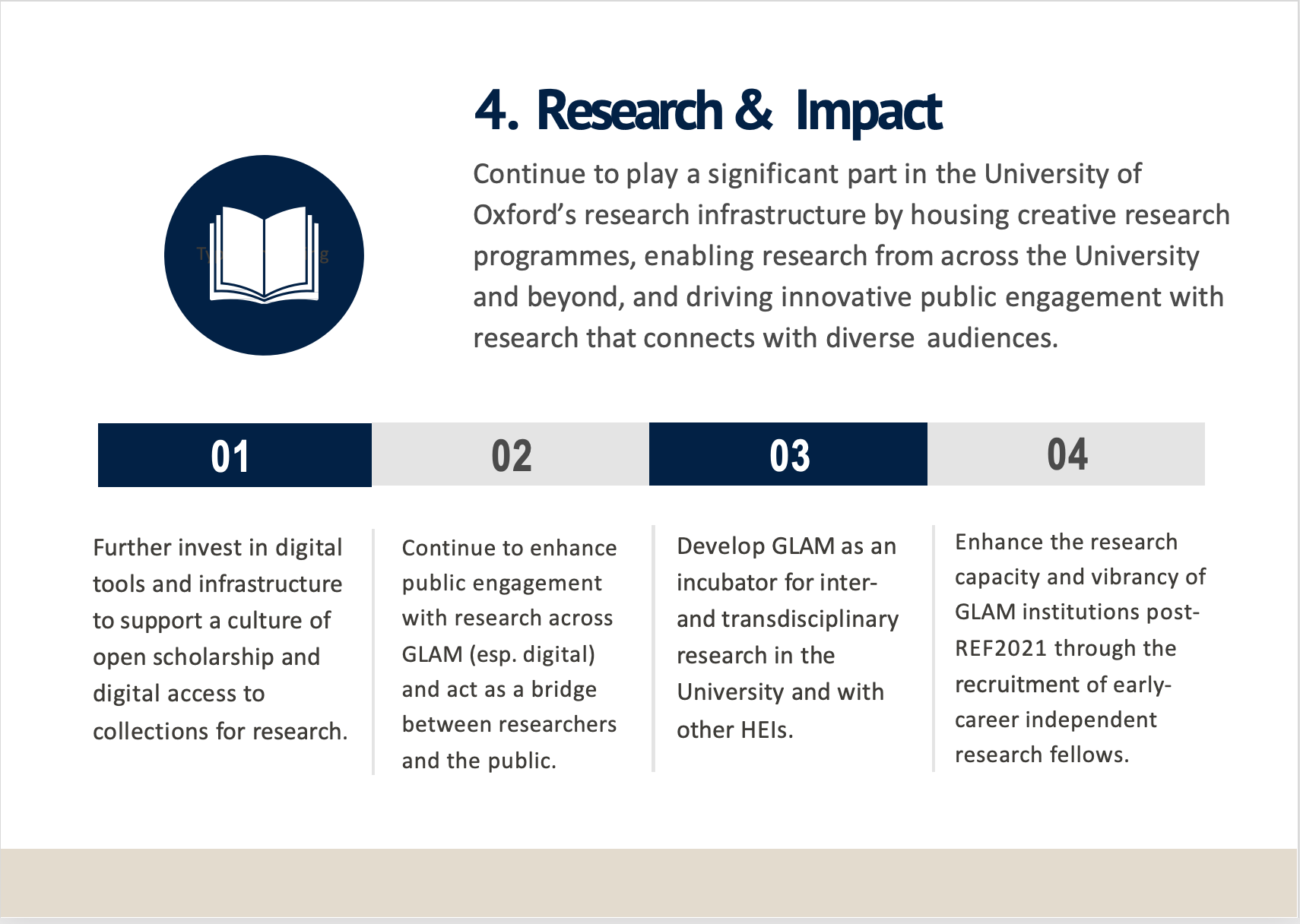 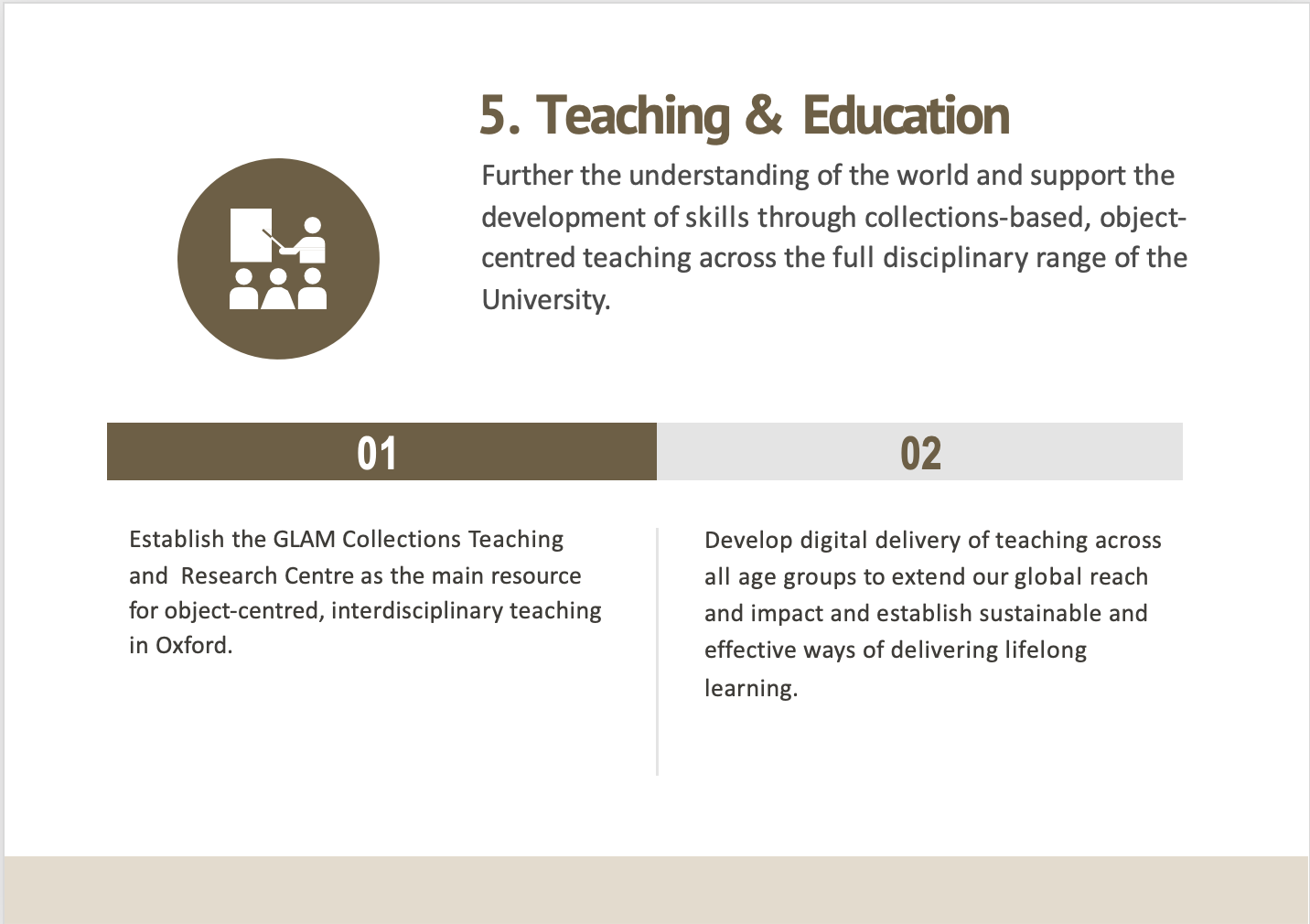 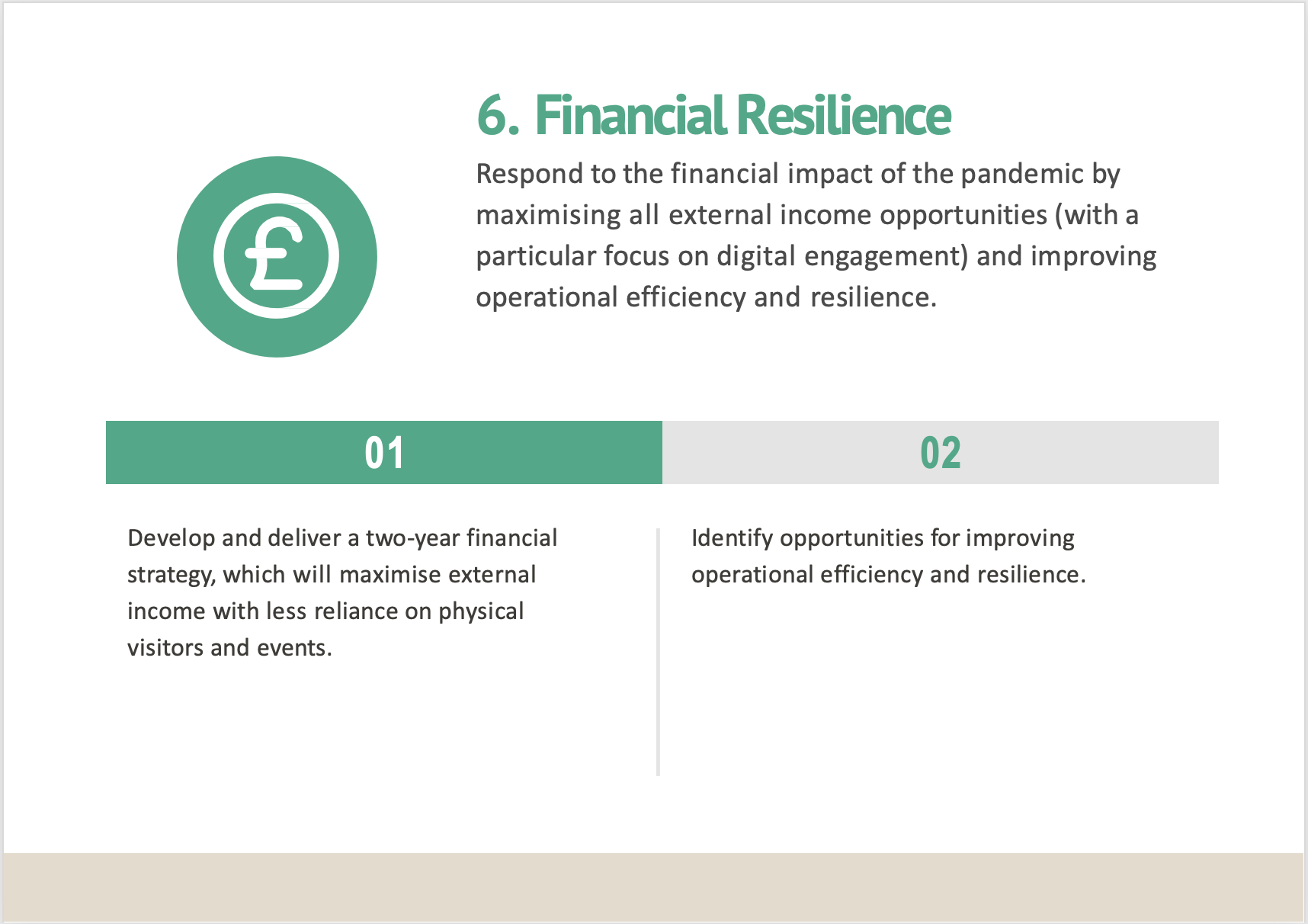 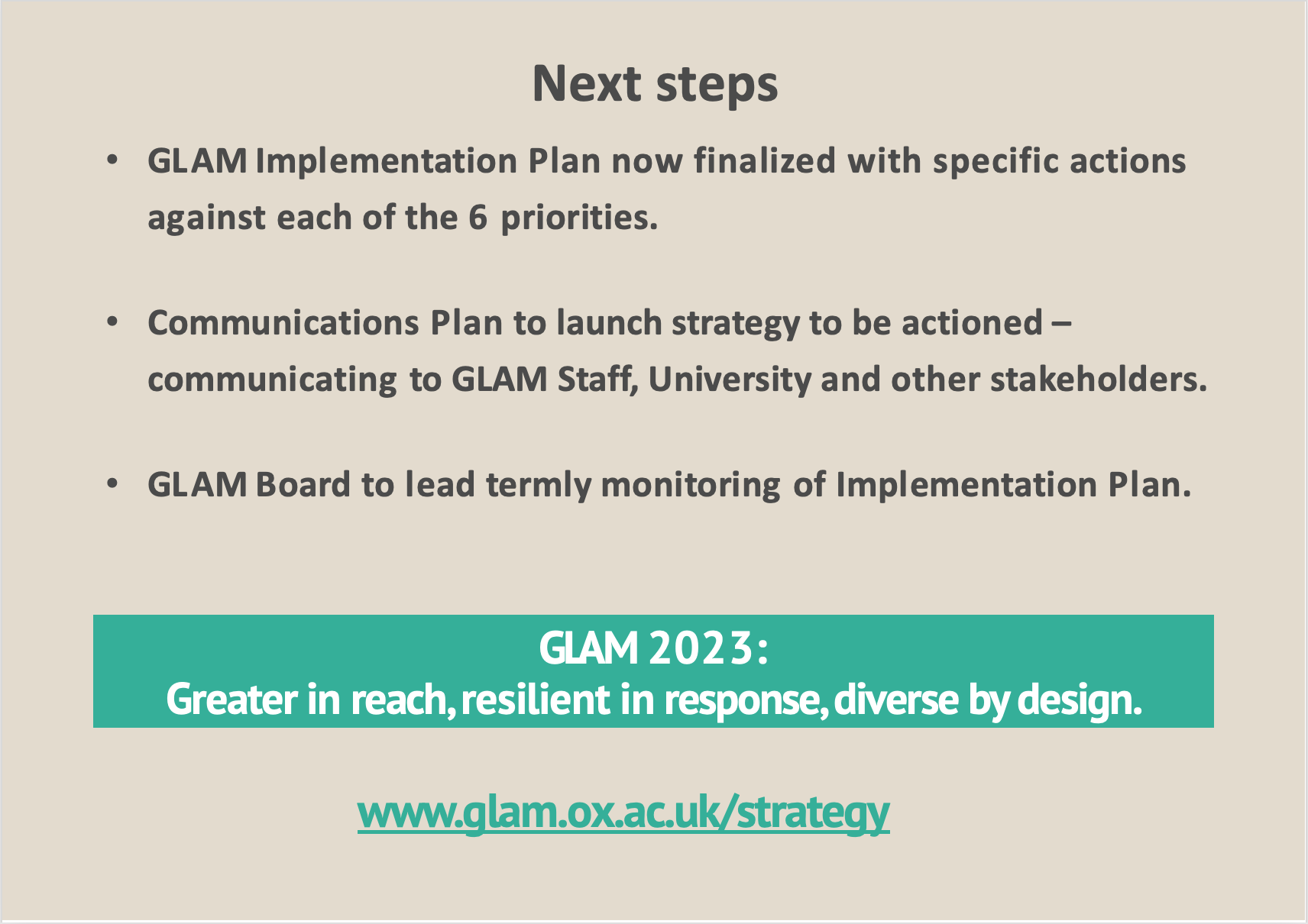